You Can Do That Here!
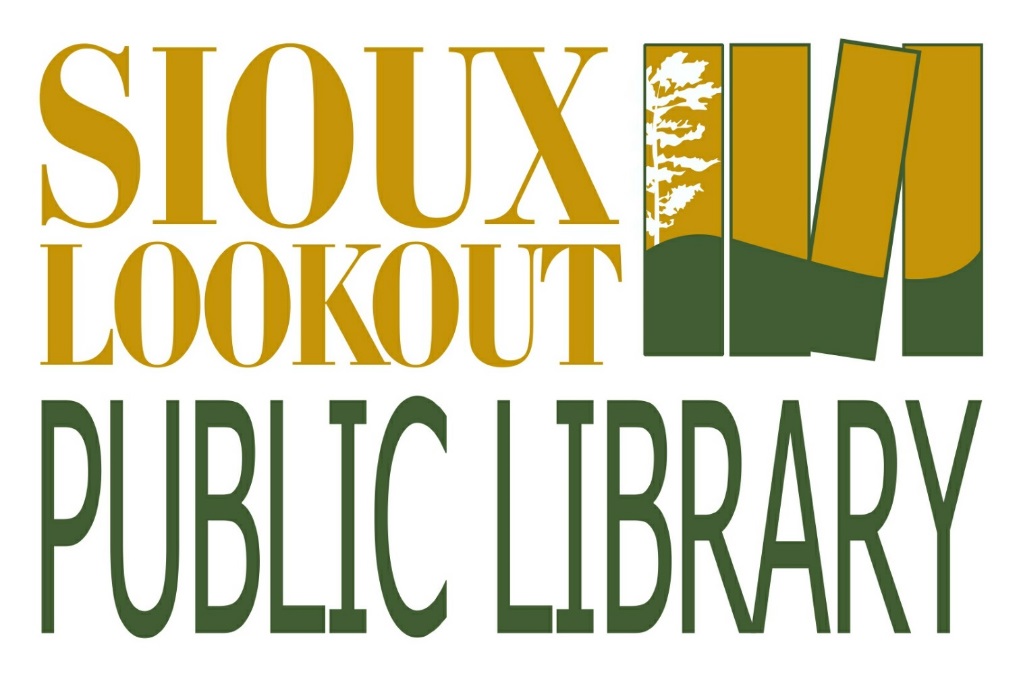 Library Patrons as Open Source Maker Community
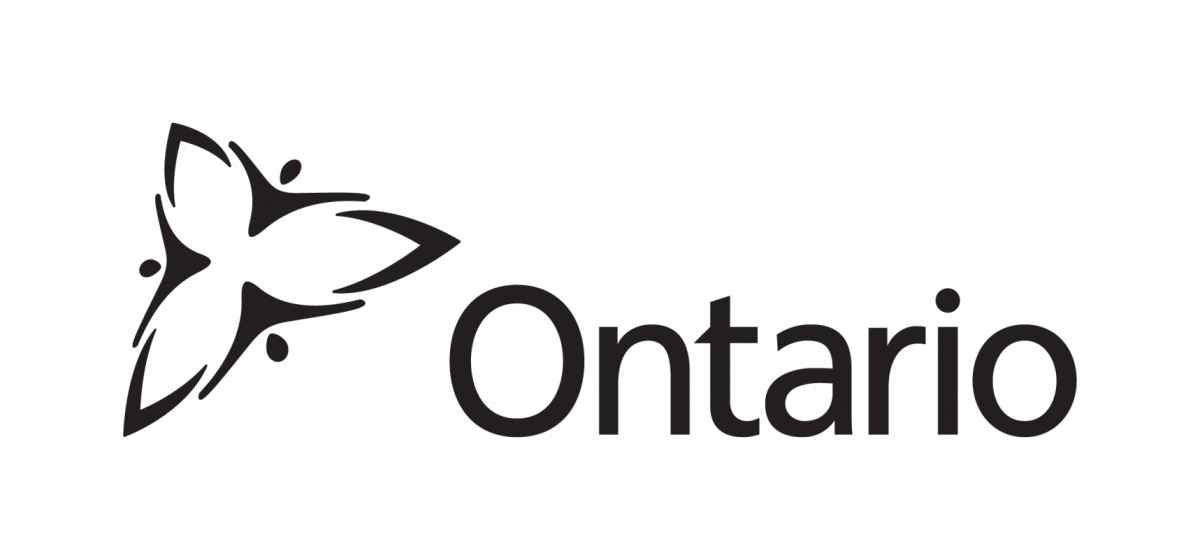 Government of Ontario 
Culture Development Fund 

Community Media Centre Project
Mobile App, eLearning Channel, Download/Research Stations
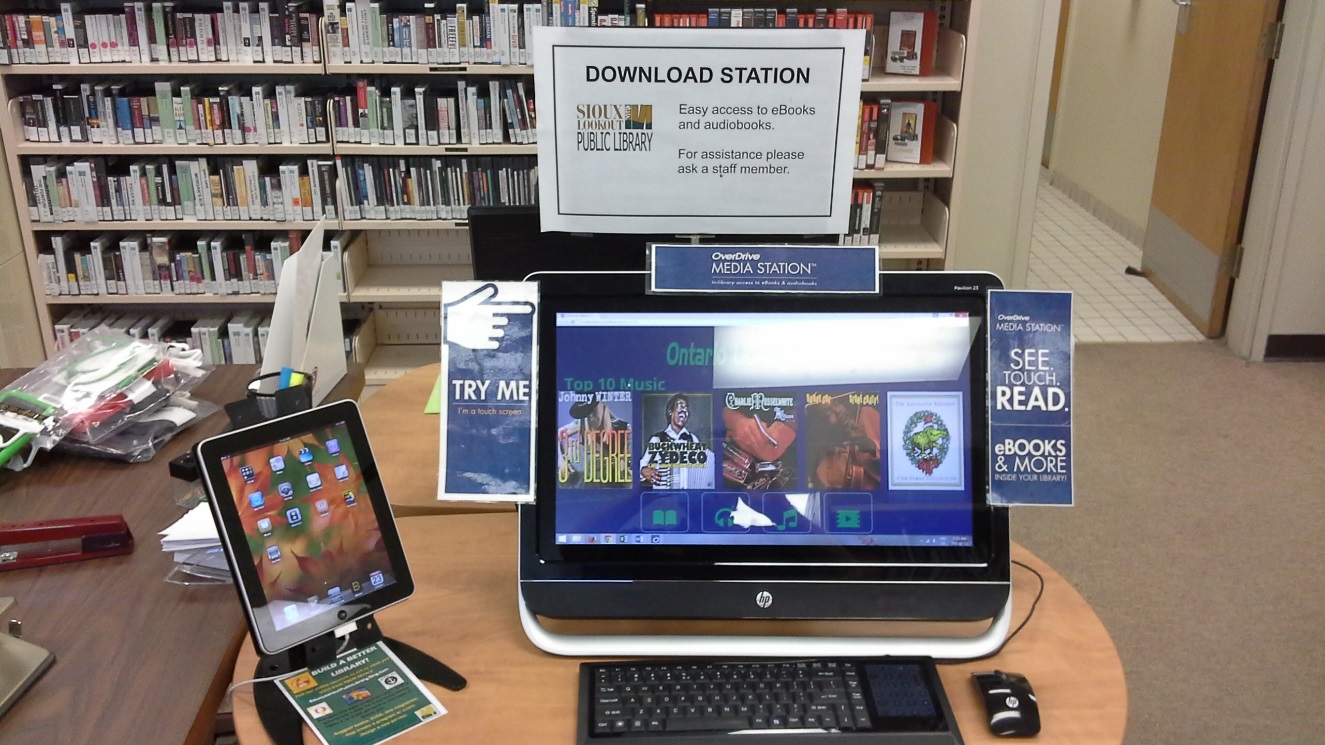 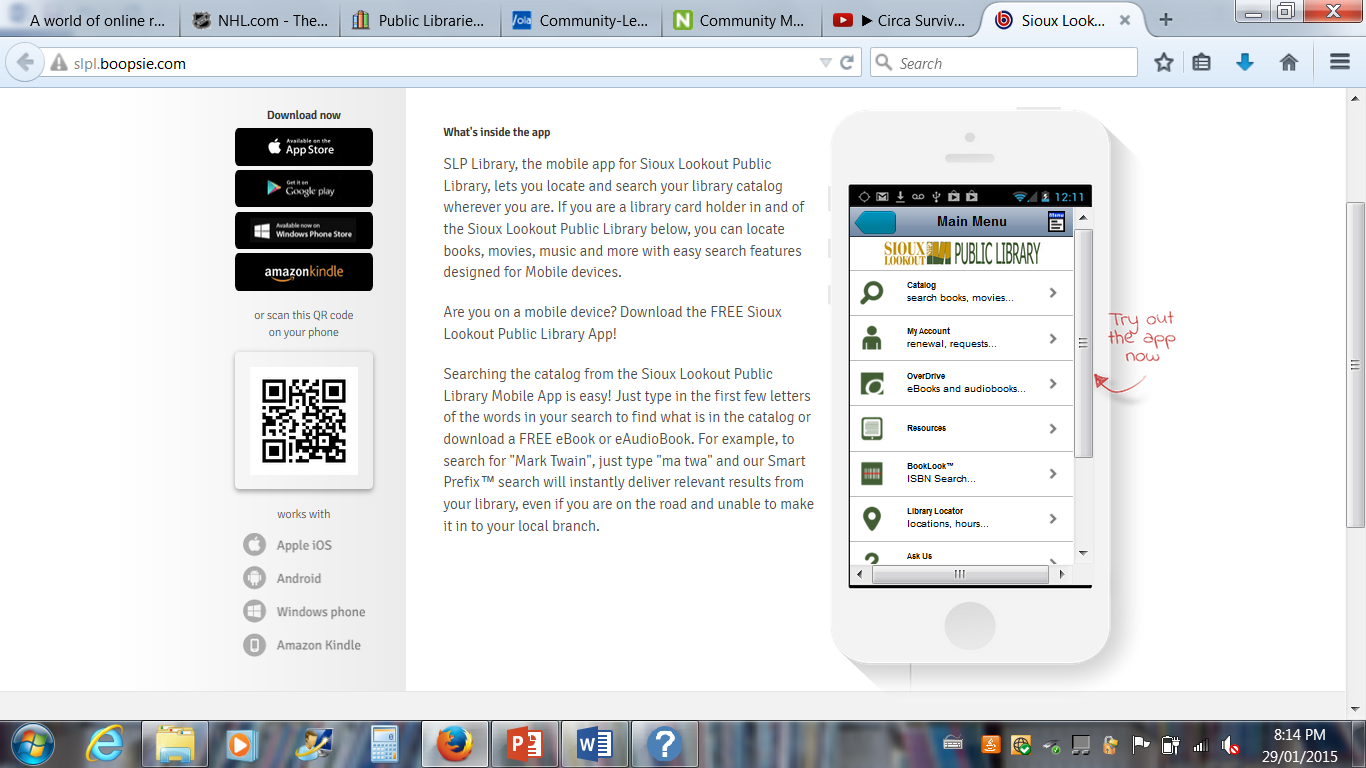 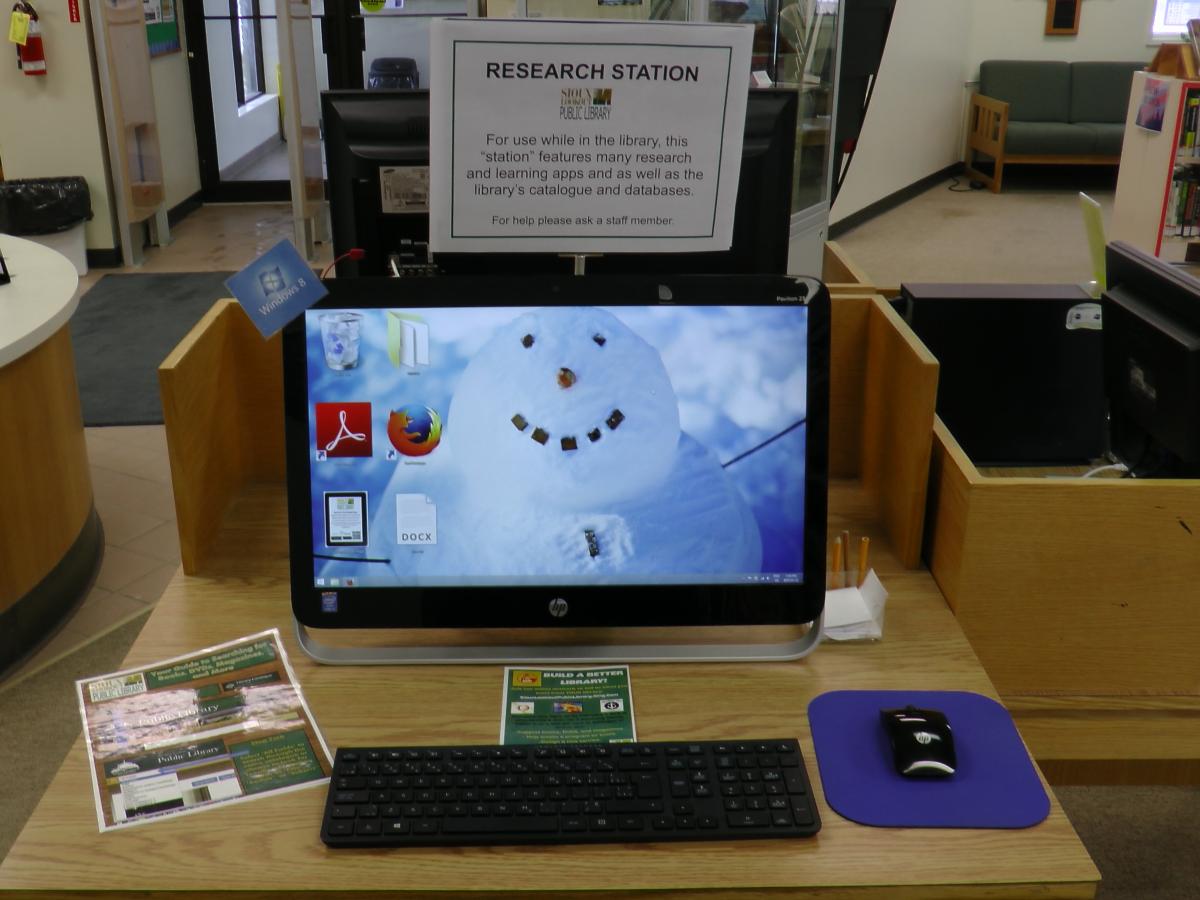 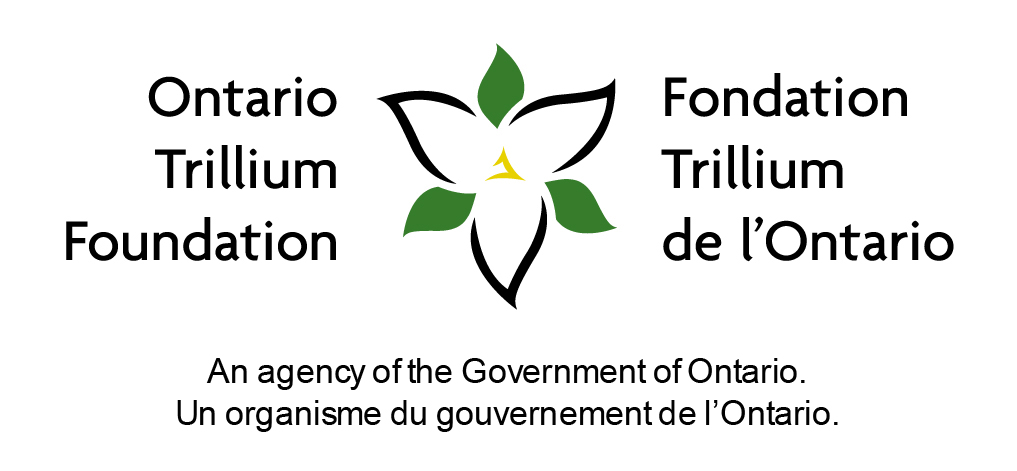 Ontario Trillium Foundation
Community Grant

Community Media Room Project New computers/furniture, projector, live streaming
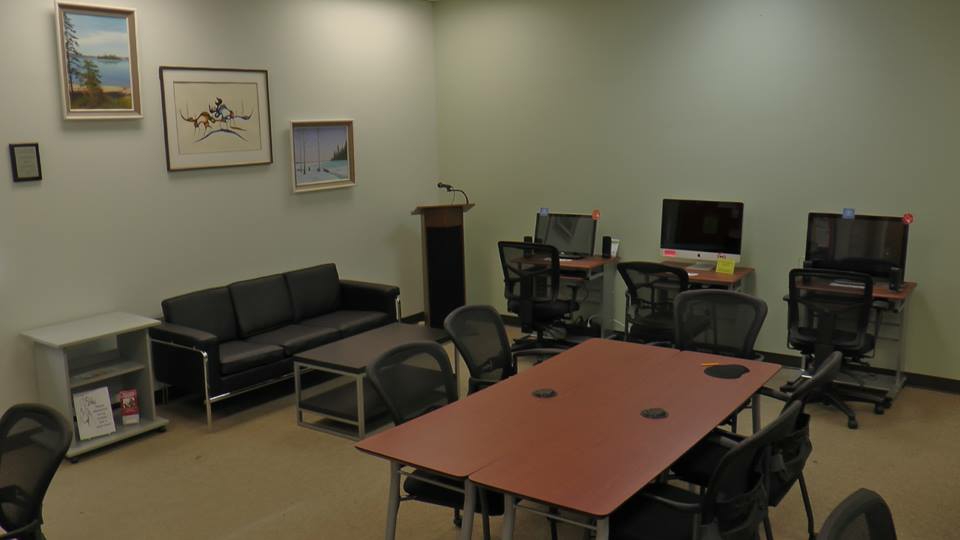 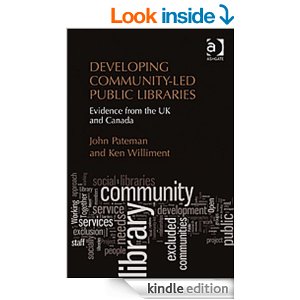 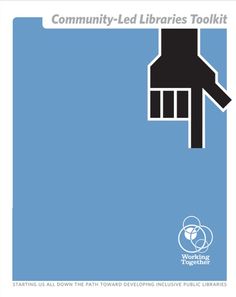 “The library should be an expression of its community’s vision and creativity; this can only happen if we involve them actively in decision-making and planning.”

Community-Led Libraries Tool-Kit
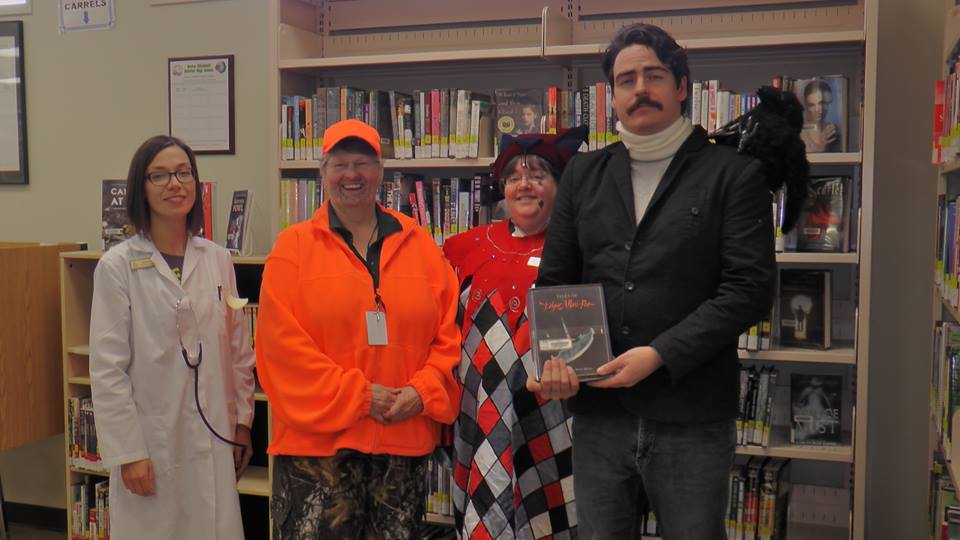 “When you are growing up there are two institutional places that affect you most powerfully: the church, which belongs to God, and the public library, which belongs to you.”
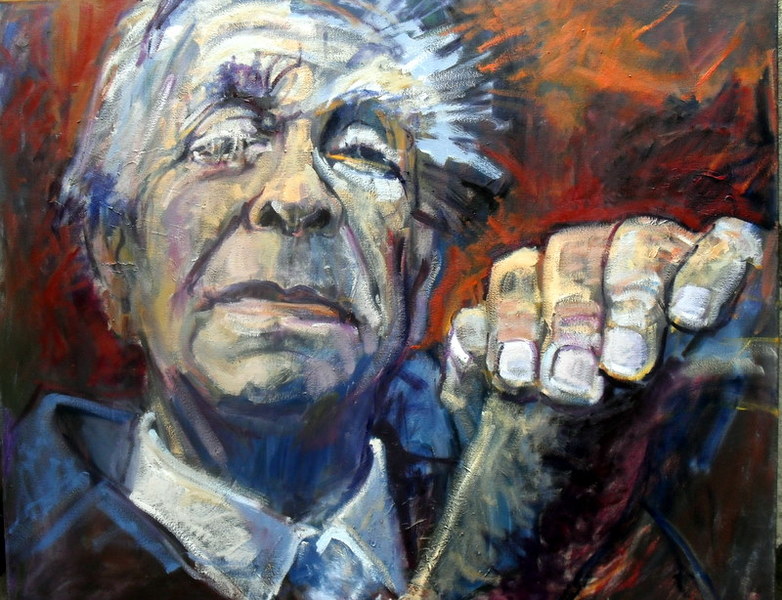 Jorges Luis Borges
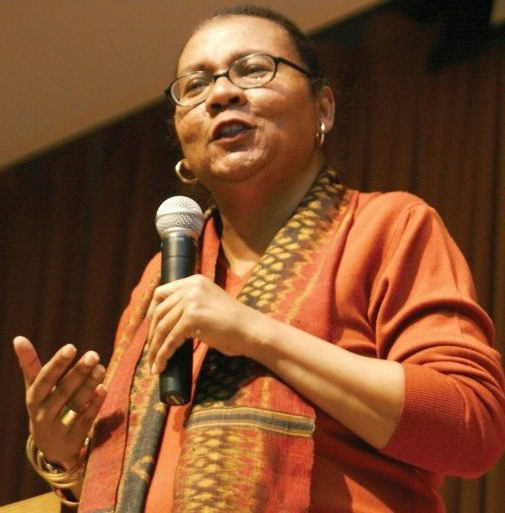 bell hooks
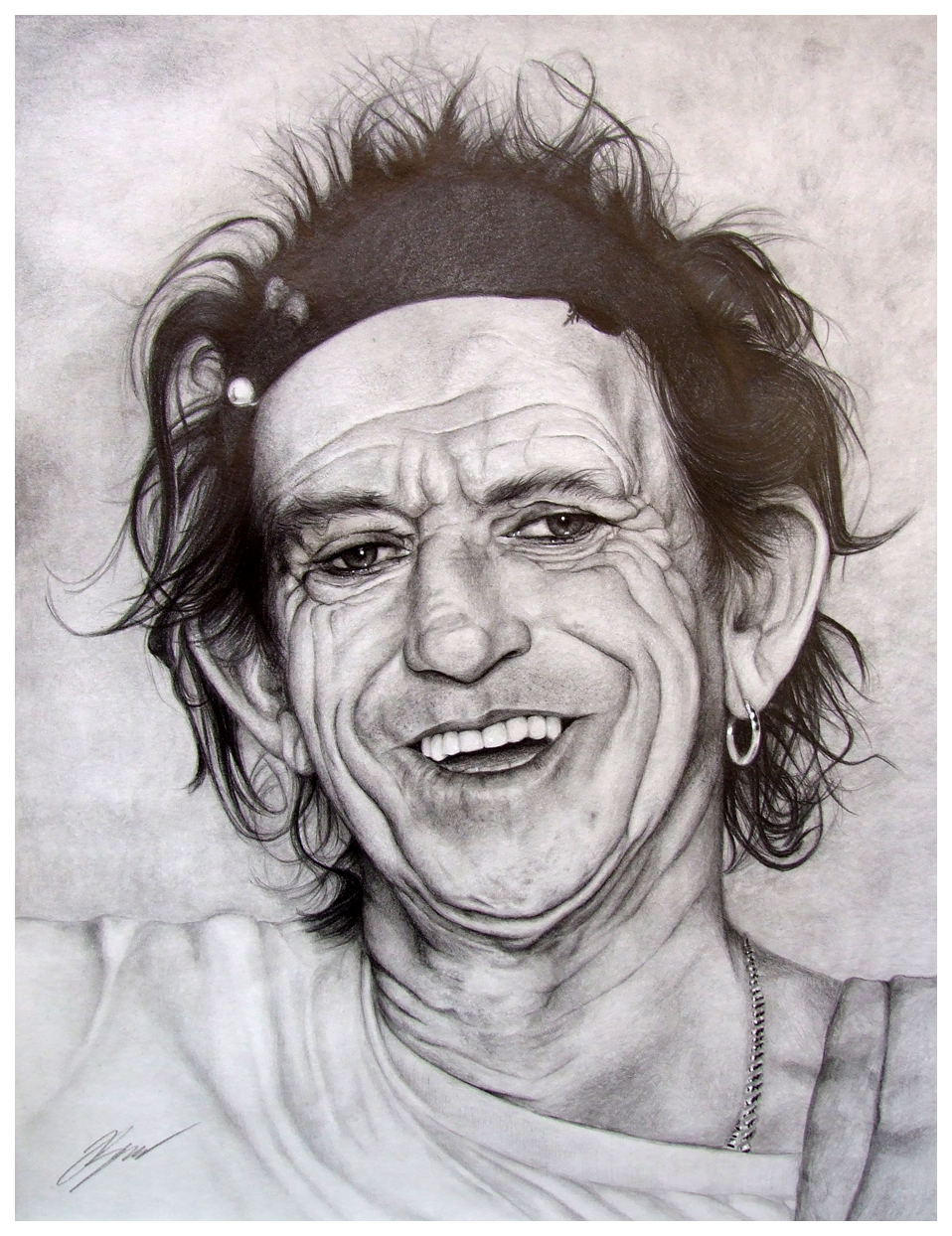 Keith Richards
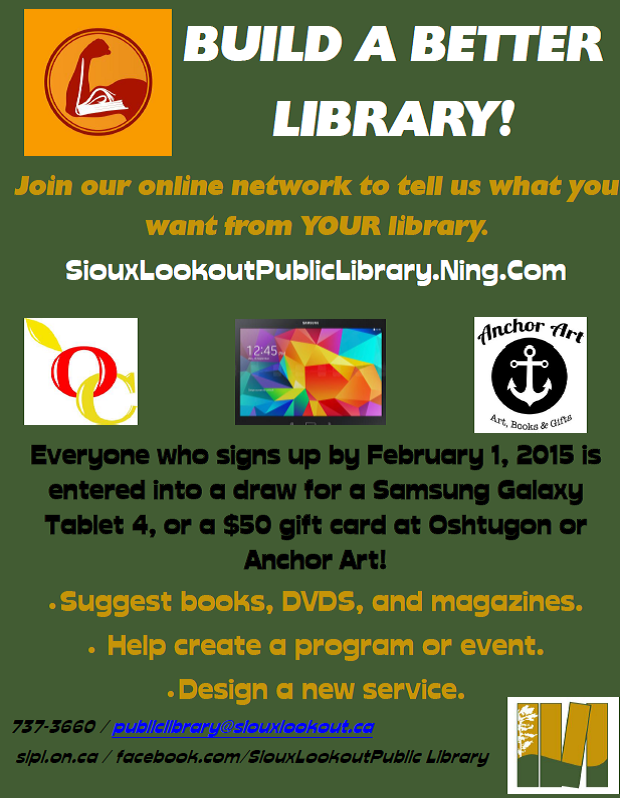 You Can Do That Here!
Library Patrons as Open Source Maker Community
A User: 

a person or thing that uses. 

one who uses drugs, especially as an abuser or addict. 

Computers. a person who uses a computer.
A patron: 

a person who gives money and support to an artist, organization, etc.

a person who buys the goods or uses the services of a business, library, etc.
Library Patrons as Open Source Maker Community
“Open source code is typically created as a collaborative effort in which programmers improve upon the code and share the changes within the community…
Open source sprouted in the technological community as a response to proprietary software owned by corporations.”

http://www.webopedia.com/TERM/O/open_source.html
What is the source code for your library?
Strategic Plans
Policies/Procedures 
Programming 
Collection Guidelines 
Service Delivery
The source code for your library is always under revision…but who has control over how it is written and put into use?
Public Libraries Act

Powers and duties of board
20. A board,
(a) shall seek to provide, in co-operation with other boards,   a comprehensive and efficient public library service that reflects the community’s unique needs;
Library Patrons as Open Source Maker Community
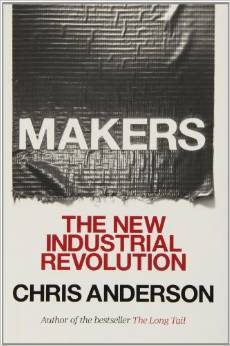 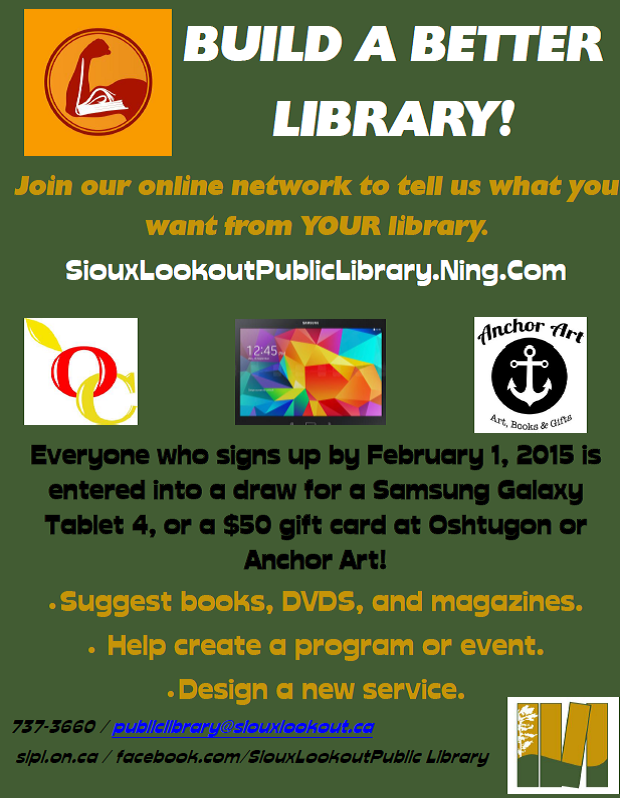 Build a Better Library!
“Human achievement is based on collective intelligence - the nodes in the human neural network are people themselves.”  Matt Ridley 

http://www.rationaloptimist.com/blog/collective-intelligence-on-the-edge.aspx
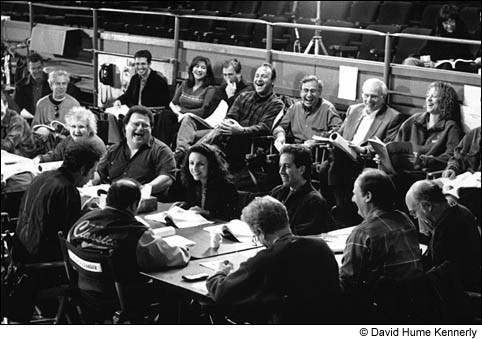 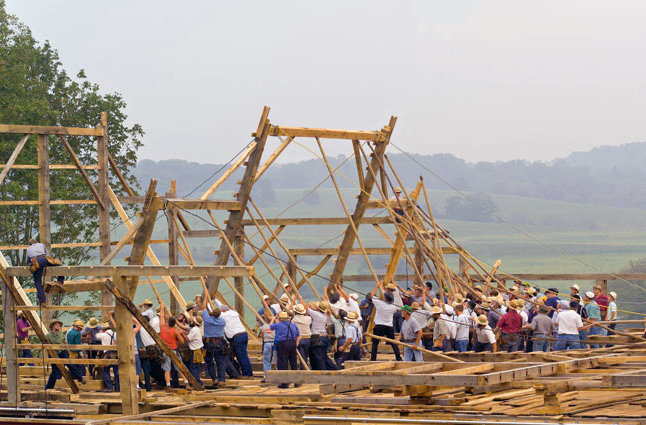 http://designthinking.ideo.com/
Tim Brown
http://designthinking.ideo.com/
http://designthinking.ideo.com/
Giving Up Control…
Are We Ready?
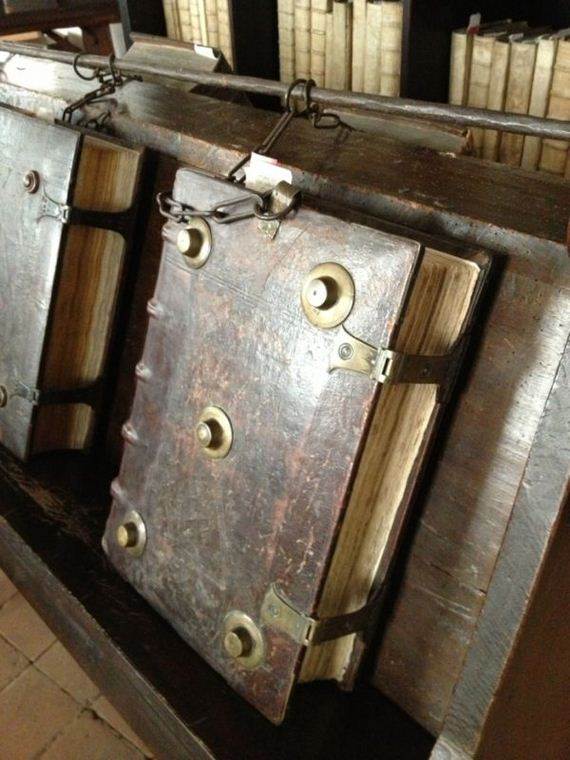 Revising Our Library’s Source Code

Patrons creating a policy.                              Patrons suggesting ways to revise a policy.
 
Community organization or service group helps create and set up a special collection Patrons suggesting titles for the library.

A vision statement or strategic plan document is posted to an online forum with an invitation to solicit feedback from patrons.
Patrons designing (and possibly delivering) a program. 

Patrons voting on options for a potential program (times, themes, structure).

Patrons / organizations are marketed directly for programs.
“Don’t be the sage on the stage, be the guide on the side.” 

From Sage on the Stage to Guide on the Side. Alison King – 1993 article on education reform in post-secondary education.
“Don’t be the sage on the stage, be the guide on the side.” 

From Sage on the Stage to Guide on the Side. Alison King – 1993 article on education reform in post-secondary education.
Traditional Teaching Style – 

One instructional method (primarily visual or auditory) taught by a person of unquestionable authority. 

Contemporary Style (this is an ideal) 

Several instructional methods (for many kinds of learners) taught by a facilitator that directly involves students in not only what they learn, but how they learn.
“Librarians are facilitators instead of the all-knowing keepers of information.”

“Libraries are not static archives of information; libraries are interactive community hubs where patrons can create and share information relevant to their lives.”
A public library is   a shared place that is designed to connect people and information.
Patron/Information/Space
Share/Design/Connect 

People share a space and information.
People are connected to a space and with information.
People design a space and their own information.
People share their designs for a library space. 
A librarian connects patrons with information.
What do I think the most profound question librarians need to ask today?
How do we give our patrons more control over the library while still creating a coherent vision?
We need to define the relationship between a patron and their library.
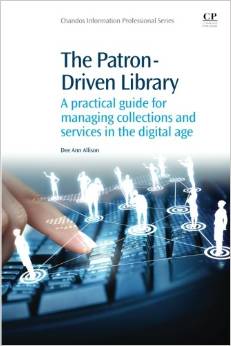 Libraries Need to Share Ideas with Other Libraries! 

We need to put our source code into the community.